アトミアカデミア（2012）
マネジメント学部
山澤成康
ディズニーランド
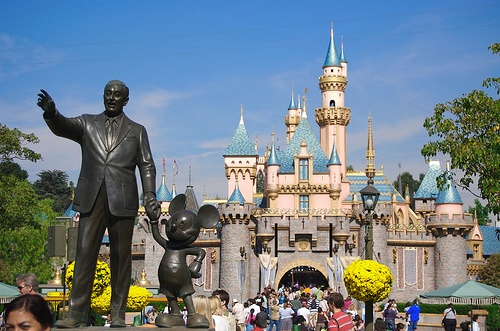 暗黒の日曜日（1955年7月17日）
ウォルトの夢は悪夢だ
偽造招待券が出回り3倍以上の入場者　　　
気温が４０度を超える
アスファルトが溶けてハイヒールにくっつく
水飲み場、トイレが足りない
馬が暴れだす
アトラクションは故障や停電が続出
最初はうまくいかない！
ディズニーランドのオープニングほどの大失態は前例がない
目標があれば大丈夫
「僕たちの目標は高いんだ。だからこそ、いろんなことをやり遂げられるんだ」ウォルト・ディズニー） 

乗り物が雑然と置いてあるのではなく、パーク全体がひとつのショーになるべき。

清潔さが第一。ディズニーランドは一点の汚れもなく清潔な場にしたい。

キャストのサービスは一流であるべき。
本田宗一郎（ホンダの創業者）の言葉
失敗を恐れてはいけない。恐れなくてはいけないのは、失敗を恐れて何もしなくなることだ。

失敗が人間を成長させると私は考えている。失敗のない人なんて本当に気の毒に思う。
フィリピン
タイ
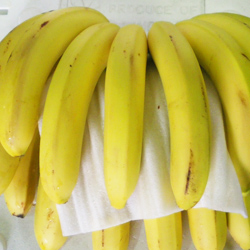 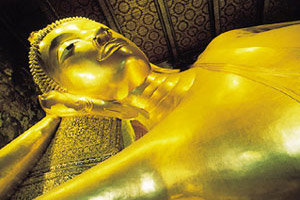 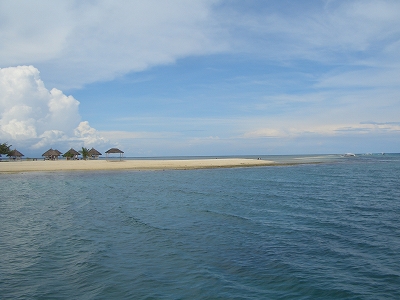 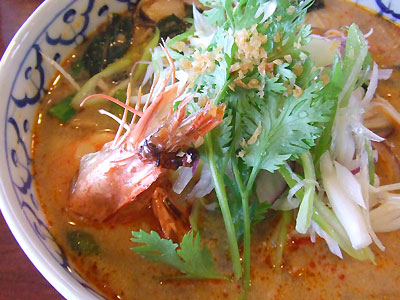 大学生は成長途上（卒業偏差値が重要）
(ドル）
1人当たりＧＤＰの推移
3500
3000
2500
2000
1500
フィリピン
1000
500
タイ
0
１年生
２年生
３年生
４年生
1960
1970
1980
1990
2000
マネジメント学部の求める人材2つの能力のバランスよく兼ね備えた人材
1人で身につける能力
パソコンが使いこなせる、英語が話せる、会計知識がある


勉強をして備わる能力
自分ひとりでも発揮できる能力
社会的能力
人に迷惑をかけない、人に好感を与える、リーダーシップをとる、人をサポートする

さまざまな経験を通して身に付ける能力
他者と関わって発揮する能力
口に二画加えて、漢字を作ってください。
卒業目指して頑張りましょう
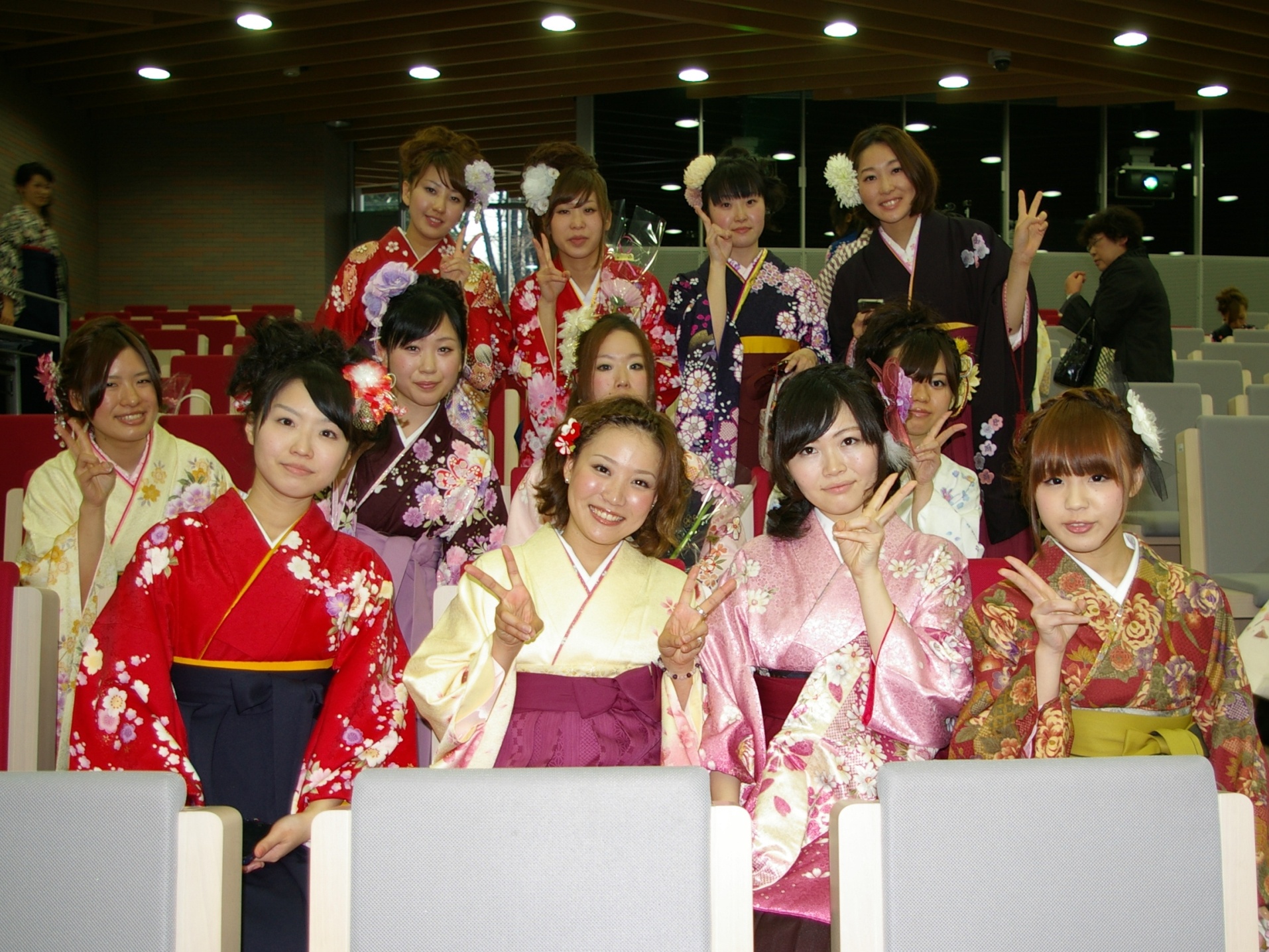 新任教員
マネジメント学科　イシカワ　カズ（アートマネジメント）
マネジメント学科　鳫咲子（行政学）
マネジメント学科　奥田喜道（憲法）
生活環境マネジメント学科　井口衡（環境経営学）
マネジメント学部の強み
教員のモチベーションが高い。
官庁出身者
アカデミック(大学）出身者
民間企業出身者